UNDERSTANDING
SATIRE
With a little help from fairy tales and a certain loveable ogre…
Fairy tales
Common Elements of Fairy Tales?
(I am not going to just tell you! Suggestions please….)
Common Elements of Fairy Tales?
1.  A fairy tale begins with "Once upon a time...”  
2.  Fairy tales happen ‘long ago’. 
3.  Fairy Tales have fantasy and make-believe in them. 
4.  Fairy Tales have clearly defined Good characters vs. Evil characters.  
5.  Royalty is usually present in a fairy tale: a beautiful princess or handsome prince.  
6.  There may be magic with giants, elves, talking animals, witches or fairies. 
7.  Fairy tales have a problem that needs to be solved. 
8.  It often takes three tries to solve the problem. 
9.  Fairy tales have happy endings – “they all lived happily ever after.” 
10. Fairy tales usually teach a lesson or have a theme.
Women in Fairy Tales
(How are women presented in fairy tales?)
Women in Fairy Tales
Cinderella?
Women in Fairy Tales
Cinderella?
Sleeping Beauty?
Women in Fairy Tales
Cinderella?
Sleeping Beauty?
Rapunzel?
Women in Fairy Tales
Damsels in distress

In need of a rescuer – usually a prince

Helpless

Dependent on the men around them, or on a magical element (fairy, witch etc)
Watch this movie clip and see how the female is presented in this fairy tale…
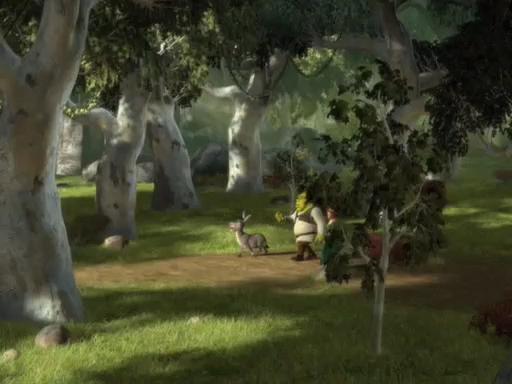 Watch video clip
Fiona
How is she unlike the traditional female in a fairy tale?
Fiona
How is she unlike the traditional female in a fairy tale?

(Again, I am not just going to give it to you… discuss!)
Fiona
How is she unlike the traditional female in a fairy tale?

Stands up for herself

The ‘rescuee’ becomes the ‘rescuer’

Not at all helpless

She does not need magic, she has martial arts
Why this reversal?
Why this reversal?
What does it say about women?
Why this reversal?
What does it say about women?
How does it say it?
Why this reversal?
What does it say about women?
How does it say it?
… through humour
Why this reversal?
What does it say about women?
How does it say it?
… through humour
This is called SATIRE
Satire:
A literary work that ridicules its subject through the use of techniques such as exaggeration, reversal, incongruity, and/or humour in order to make a comment or criticism about it.
Satire:
A literary work that ridicules its subject through the use of techniques such as exaggeration, reversal, incongruity, and/or humour in order to make a comment or criticism about it.
In Pairs, discuss how the video clip from Shrek is a satire of traditional fairy tales. Particularly how it relates to the presentation of ‘the damsel in distress’.

   Do the makers of the film use any exaggeration, reversal, incongruity  (something which is out of place) or humour?

   What comment or criticism is being made?
Can you identify the satirical comment being made in this example?
Can you identify the satirical comment being made in these examples?
Can you see any exaggeration, reversal, incongruity, and/or humour in this?
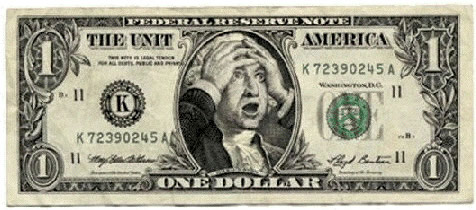 But identifying the humor is not enough.
But identifying the humor is not enough.
You then have to unpack it and work out what the author/artist is trying to say.
But identifying the humor is not enough.
You then have to unpack it and work out what the author/artist is trying to say.
What comment or criticism are they making?
Let’s see if we are any good at this…
Let’s see if we are any good at this…
Take some political satire, for example…
POLITICAL SATIRE: The particular use of satire (humour, parody, exaggeration etc) to make a political statement or comment.  It can be in the form of a literary work, a cartoon, a play etc.
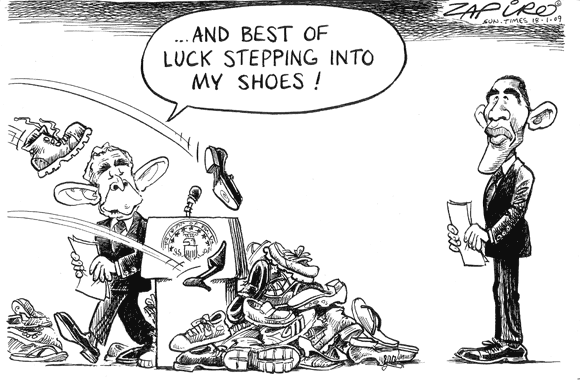 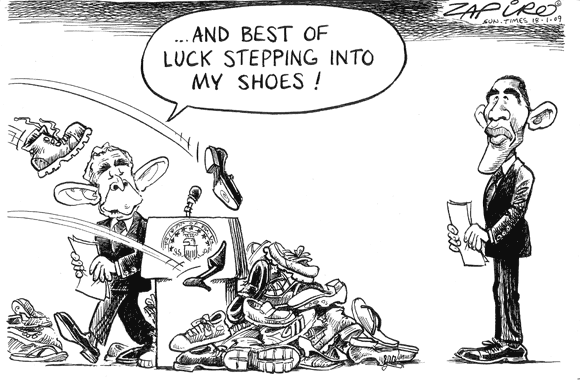 How is this funny? 
What is the artist ‘saying’?
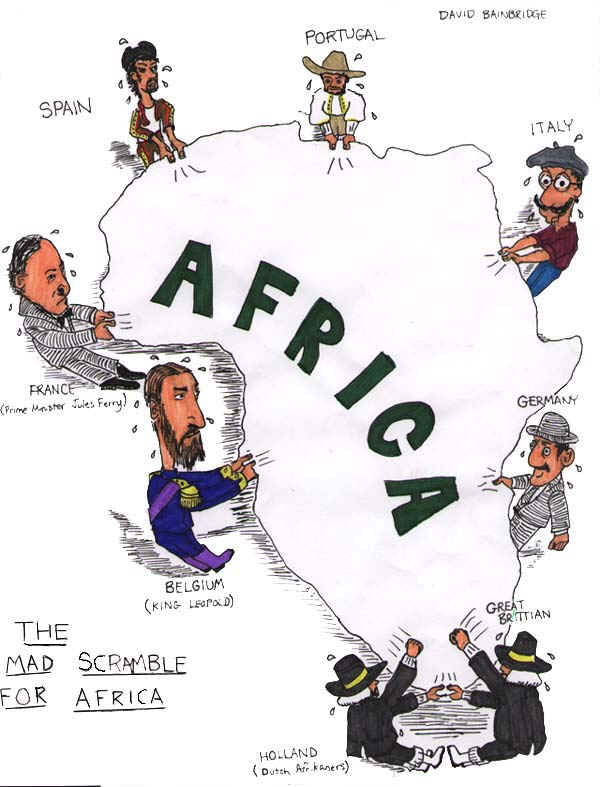 This is a cartoon about Europe’s colonization of Africa.
Does it use humor? Exaggeration? Reversal? Incongruity?
Why? What’s the serious message of this satirical cartoon?
Where else do we see satire?
Where else do we see satire?
Literature
Where else do we see satire?
Literature
Mark Twain often used satire in his writing.
Where else do we see satire?
Literature
Mark Twain often used satire in his writing.
Jonathan Swift (who wrote Gulliver’s Travels) used satire in his literature. He even said, “Satire is a sort of glass, wherein beholders do generally discover everybody's face but their own.”
Where else do we see satire?
Literature
Mark Twain often used satire in his writing.
Jonathan Swift (who wrote Gulliver’s Travels) used satire in his literature. He even said, “Satire is a sort of glass, wherein beholders do generally discover everybody's face but their own.” 
George Orwell used satire most famously in his novels Animal Farm, and 1984.
Where else do we see satire?
Literature
Mark Twain often used satire in his writing.
Jonathan Swift (who wrote Gulliver’s Travels) used satire in his literature. He even said, “Satire is a sort of glass, wherein beholders do generally discover everybody's face but their own.” 
George Orwell used satire most famously in his novels Animal Farm, and 1984.
Television
Where else do we see satire?
Literature
Mark Twain often used satire in his writing.
Jonathan Swift (who wrote Gulliver’s Travels) used satire in his literature. He even said, “Satire is a sort of glass, wherein beholders do generally discover everybody's face but their own.” 
George Orwell used satire most famously in his novels Animal Farm, and 1984.
Television
Sketch shows such as Saturday Night Live.
Where else do we see satire?
Literature
Mark Twain often used satire in his writing.
Jonathan Swift (who wrote Gulliver’s Travels) used satire in his literature. He even said, “Satire is a sort of glass, wherein beholders do generally discover everybody's face but their own.” 
George Orwell used satire most famously in his novels Animal Farm, and 1984.
Television
Sketch shows such as Saturday Night Live.
TV series such as Last Man Standing, The Simpsons and Family guy often poke fun at politics and politicians in a satirical way.
Where else do we see satire?
Literature
Mark Twain often used satire in his writing.
Jonathan Swift (who wrote Gulliver’s Travels) used satire in his literature. He even said, “Satire is a sort of glass, wherein beholders do generally discover everybody's face but their own.” 
George Orwell used satire most famously in his novels Animal Farm, and 1984.
Television
Sketch shows such as Saturday Night Live.
TV series such as Last Man Standing, The Simpsons and Family guy often poke fun at politics and politicians in a satirical way.
Comedians certainly rely on satire in their work.
Where else do we see satire?
Literature
Mark Twain often used satire in his writing.
Jonathan Swift (who wrote Gulliver’s Travels) used satire in his literature. He even said, “Satire is a sort of glass, wherein beholders do generally discover everybody's face but their own.” 
George Orwell used satire most famously in his novels Animal Farm, and 1984.
Television
Sketch shows such as Saturday Night Live.
TV series such as Last Man Standing, The Simpsons and Family guy often poke fun at politics and politicians in a satirical way.
Comedians certainly rely on satire in their work.
Print media
Where else do we see satire?
Literature
Mark Twain often used satire in his writing.
Jonathan Swift (who wrote Gulliver’s Travels) used satire in his literature. He even said, “Satire is a sort of glass, wherein beholders do generally discover everybody's face but their own.” 
George Orwell used satire most famously in his novels Animal Farm, and 1984.
Television
Sketch shows such as Saturday Night Live.
TV series such as Last Man Standing, The Simpsons and Family guy often poke fun at politics and politicians in a satirical way.
Comedians certainly rely on satire in their work.
Print media
Ever looked at the editorial cartoons in newspapers? They are one of the oldest ways of using satire to make a political statement.
Where else do we see satire?
Literature
Mark Twain often used satire in his writing.
Jonathan Swift (who wrote Gulliver’s Travels) used satire in his literature. He even said, “Satire is a sort of glass, wherein beholders do generally discover everybody's face but their own.” 
George Orwell used satire most famously in his novels Animal Farm, and 1984.
Television
Sketch shows such as Saturday Night Live.
TV series such as Last Man Standing, The Simpsons and Family guy often poke fun at politics and politicians in a satirical way.
Comedians certainly rely on satire in their work.
Print media
Ever looked at the editorial cartoons in newspapers? They are one of the oldest ways of using satire to make a political statement.
The Internet
Where else do we see satire?
Literature
Mark Twain often used satire in his writing.
Jonathan Swift (who wrote Gulliver’s Travels) used satire in his literature. He even said, “Satire is a sort of glass, wherein beholders do generally discover everybody's face but their own.” 
George Orwell used satire most famously in his novels Animal Farm, and 1984.
Television
Sketch shows such as Saturday Night Live.
TV series such as Last Man Standing, The Simpsons and Family guy often poke fun at politics and politicians in a satirical way.
Comedians certainly rely on satire in their work.
Print media
Ever looked at the editorial cartoons in newspapers? They are one of the oldest ways of using satire to make a political statement.
The Internet
The internet is FULL of cartoons, editorials, YouTube videos and articles which use satire. You just have to look out for it…
Got it?